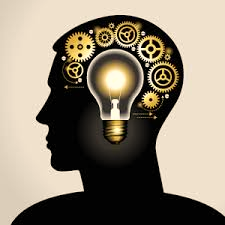 Speech & Debate
Welcome!
Teacher: Type Name Here
[Speaker Notes: This opening slide assumes you are using this as a first-day lesson, so it displays a welcome message for the students as they come into your classroom for the first time.]
Step 1: DESCRIBE
Look closely at the picture & list all details you notice.
What do you see?
[Speaker Notes: Students writing in bullet points is acceptable at this step.  Goal is to provide a safe method for students to invest in the picture before moving into the more intimidating steps of analyzing/interpreting.  You can give kids a specific number of items that must be on their list: 5-10.  Or, you can set a timer for 3-5 minutes and have them list as much as they can during this time period.]
Step 2: ANALYZE
Interpret the picture.  Write about what you think the artist is trying to say or give your own opinion.  Explain.
What do you think it might mean?
[Speaker Notes: You can give more specific directions verbally with this slide as to how MUCH to write, such as 1-3 paragraphs.  5-10 sentences.  Etc.  You might notice that on the worksheet provided with this lesson, the instructions at this point simply say: “Step 2: Wait for Instructions to be Displayed.”  This is so that students who finish quickly with the describe portion don’t get ahead of the class and race through the activity to be “done” before others have just started thinking more deeply.]
SHARE
Talk about what you have written in your groups.  Add to your paper if you would like.
[Speaker Notes: Give the students a chance to discuss what they have written so far for the describe & analyze steps before handing out the quotes, maybe set a timer for 5 minutes.  Then, give the groups their next task by displaying the next slide with the “connect” instructions.]
Step 3: CONNECT
As a group, choose ONE of the quotes you’ve been given:
Discuss the quote’s meaning.
Discuss how the quote could relate to the picture.
[Speaker Notes: During this step, the teacher should circulate, and if a group appears to finish early, you can instruct them to discuss the other quotes on the paper to keep their discussion going.  Another option is for the teacher to verbally provide instructions for the final slide: Predict.  This will allow the finished group to keep its conversation going without derailing the discussions happening elsewhere.  If you display the last slide too early because one group had a briefer conversation, it is likely that all your other groups also will stop talking about the quotes and start answering the “final question” in Step 4 even if they were in the middle of a quality discussion.  Wait to display Step 4 until the majority of groups are done with the quotes.]
Step 4: PREDICT
As a group, answer this final question:
Why do you think we are beginning our debate class with this activity?
[Speaker Notes: If you are using this lesson for another purpose (other than the start of a debate class), you can change this slide to fit your needs.  For example: Why do you think we are beginning our study of current events with this activity?  Or, why would we start our communications class with this activity?  Or, what does this activity tell you about my expectations for this class/semester/year?  Adapt this slide to your focus.]
Debrief
Group Share Out
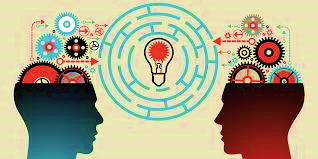 [Speaker Notes: Let the groups share their insights, and teachers can end with final thoughts on the connection to the class/unit.]